Radiation Technology for Cleaner IndiaLalit Varshney           Bhabha Atomic Research Centre                                          06/07/2018
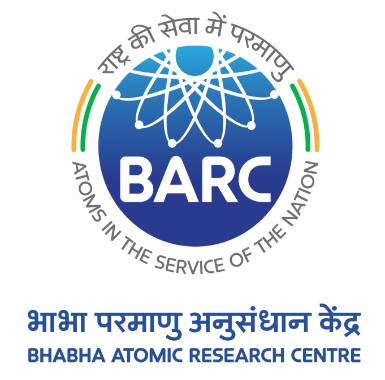 India
330 millions in 1947
1340 millions in  Feb.2018 
1/6 of the world’s population
About half of the population lives in cities
More than 50% less than 25 years, average  age by 2020 – 29 years
Young India
Our requirements are huge and so are the problems. Technology solutions are the most import means to make India an advanced country.
However you will agree with me that  we are very poor in managing our Environment
Water Pollution
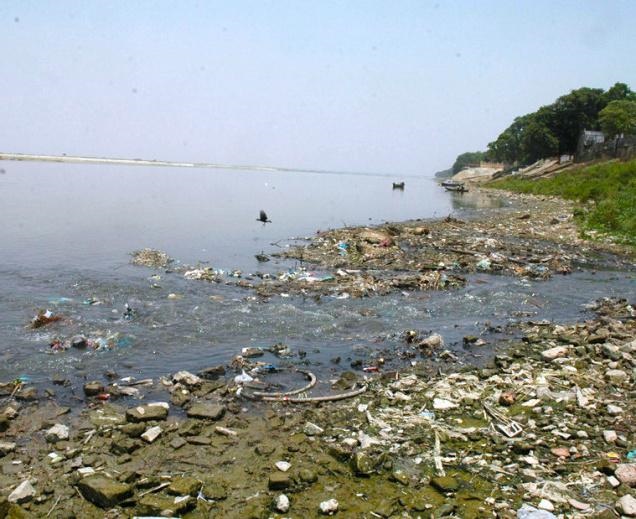 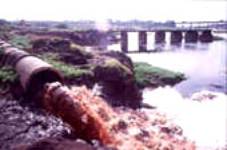 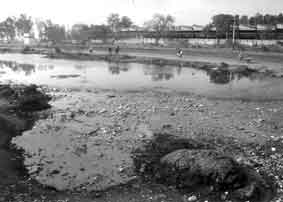 Isotopes and Radiation Technology is being used world over for societal benefits and also generating billions of  Dollar Business
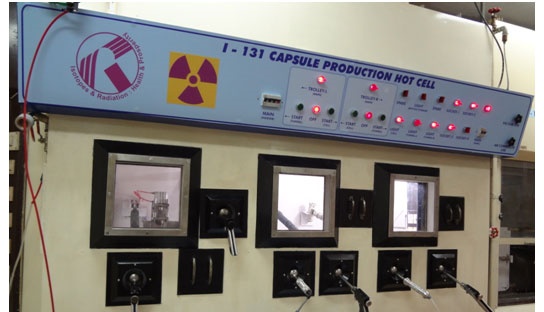 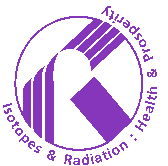 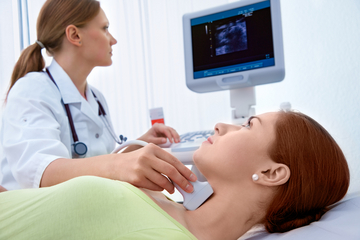 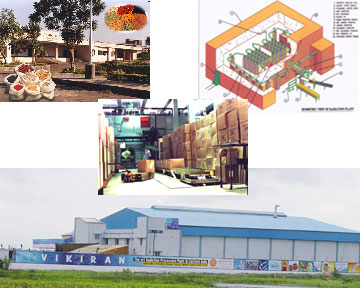 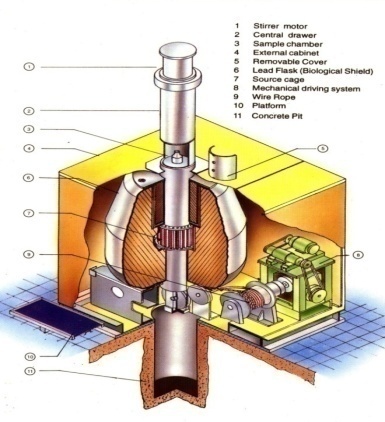 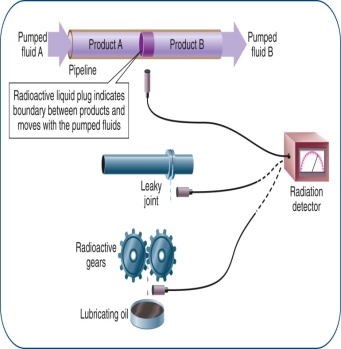 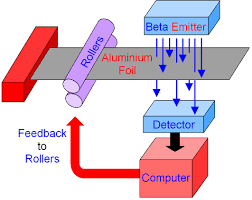 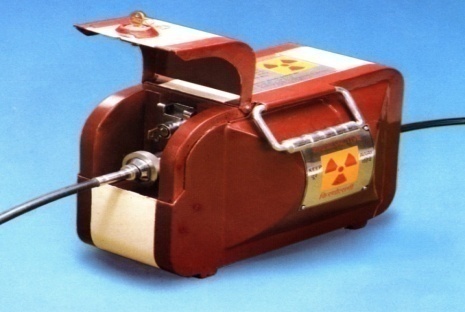 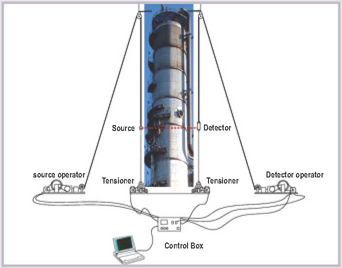 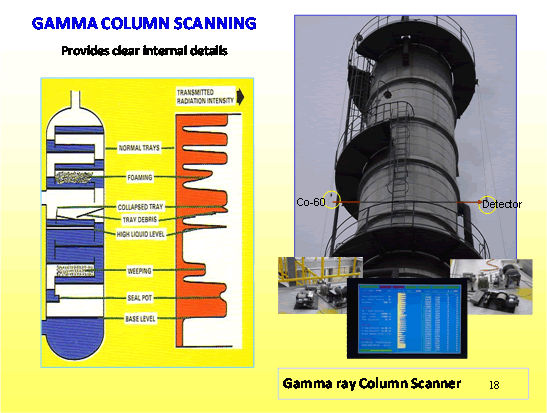 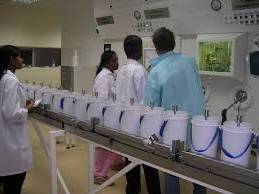 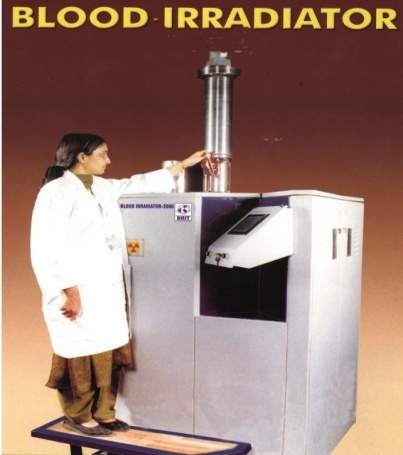 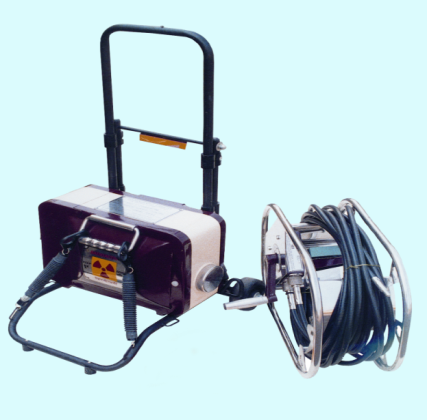 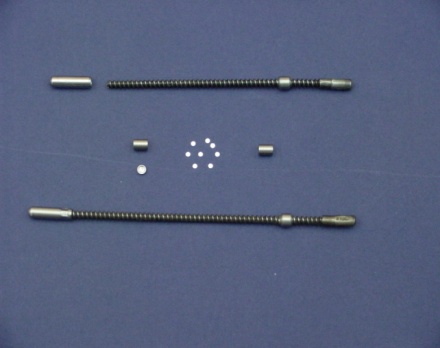 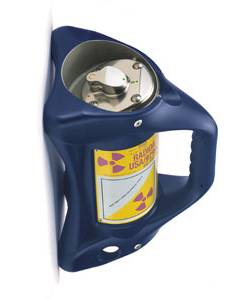 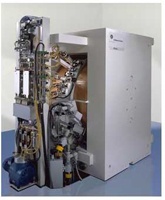 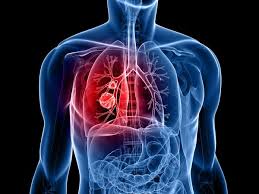 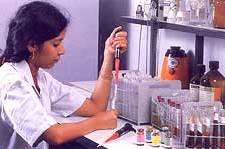 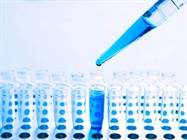 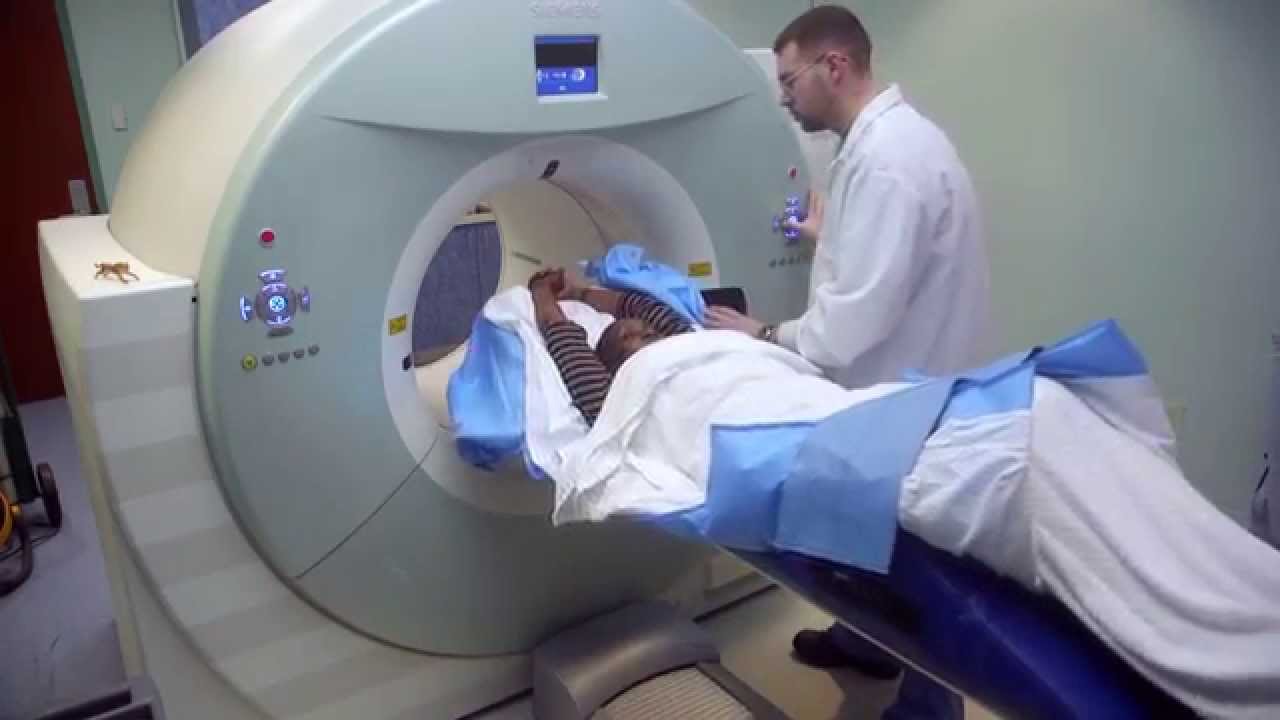 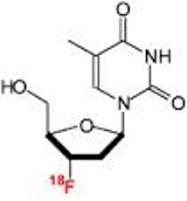 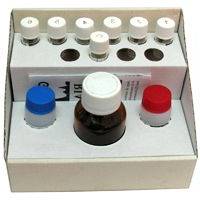 Considering the 2nd Largest populated country in the world, our requirements are huge but what we have achieved so far is far from expectations in employing Radiation Technology Applications be it food preservation, medical sterilization, industrial products etc[ we have about 21 Gamma Facilities(China:190) and 15-20 Accelerators(China:>300).
ISOMED, Trombay Panoramic, Dry Source Storage (Cat.II)
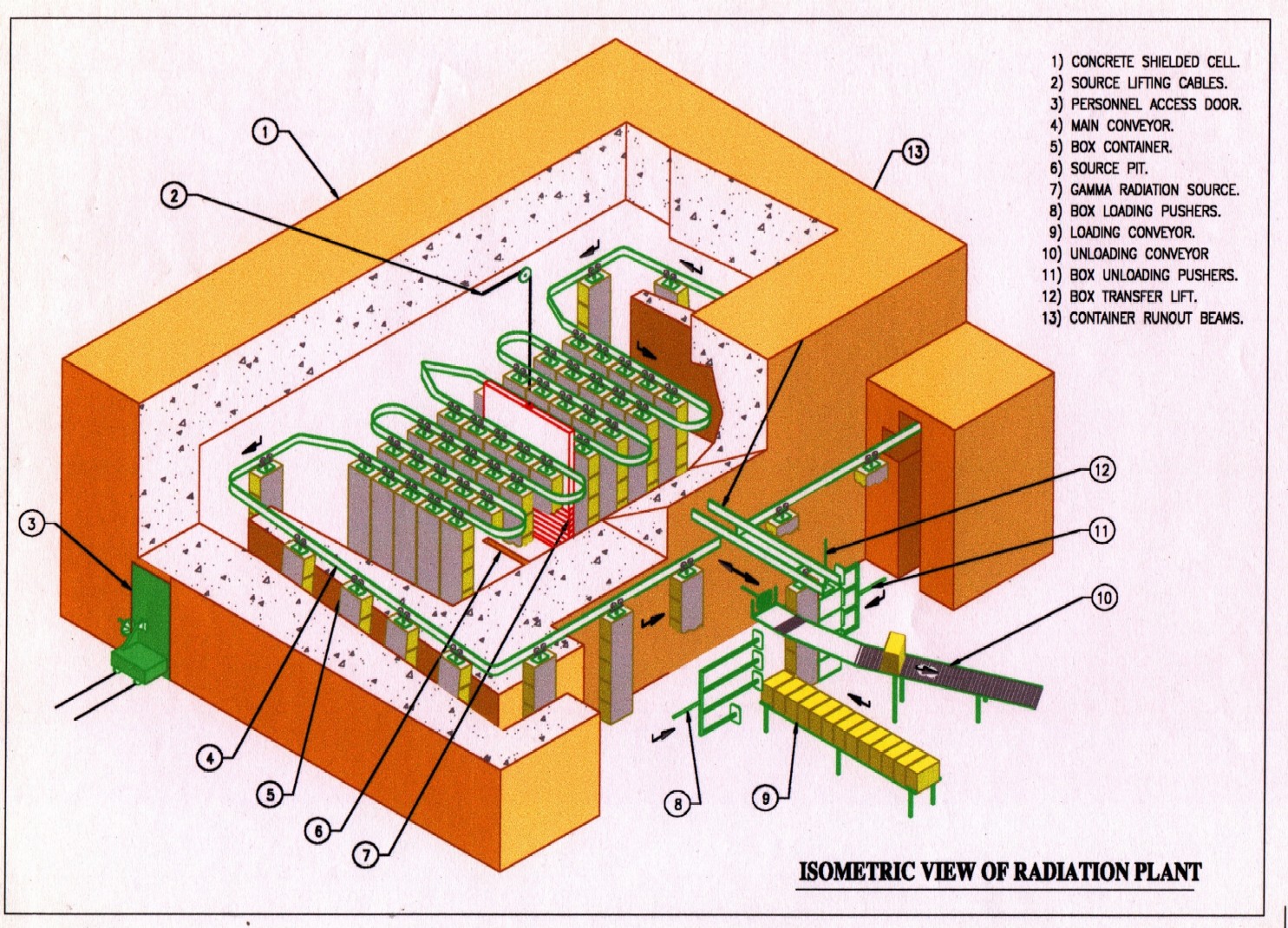 Electron Beam accelerator ….ILU-6
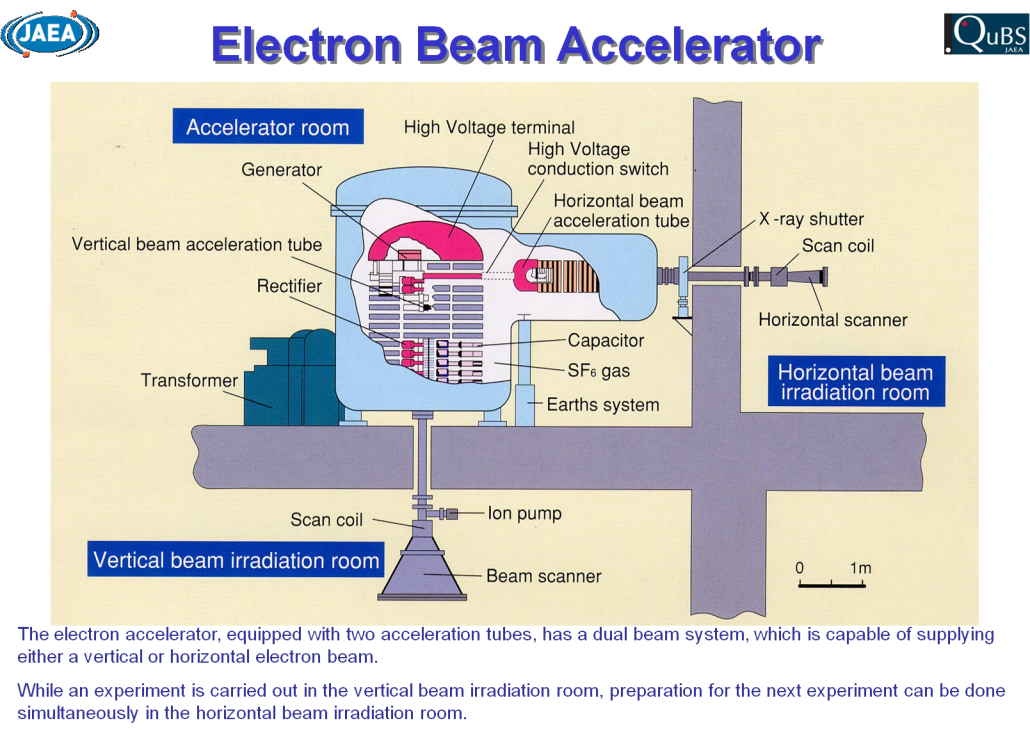 Radiation Effects on DNA
Direct Effect
Indirect Effect
e-
H
O
e-
-ray
H
Ho
P+
.
OHo
5-Jul-18
TSRP-2012, Mumbai
Radiation processing of Polymer
Grafting, crosslinking, and degradation are major reactions in radiation processing of polymer.
Monomer
-ray or E-beam
Grafting
Crosslinking
Radical creation
Polymer
Decomposition
Grafting：Any shapes  (membrane, cloth, and  fiber)
Crosslinking：Any states (solid and sticky liquid)
Degradation ：w/o Chemicals
One of the  biggest challenge of the high density population is the generation of huge amount of waste water directly  by self consumption and indirectly by industries meeting their needs.
Treatment of Sewage
Sewage coming to STP
Aeration Tank
Generation of  Sewage Sludge
Drying Bed
Filter Press
Presently   about  40 Billion litres of sewage is produced in cities and towns of India which  is expected to grow to 133,000 MLD by 2050. The solid infectious sludge generated  from the waste water at STP’S is 7 million tons per year today and will be more than  24  million tons in 2050.
What to do with it………..?
What is being done today?
Disposed in unregulated manner(Health Hazard).
 Forms heaps (NMC)
Sold to  farmers  in  unregulated , unhygienic manner at  throw away price  for agriculture applications
COMPOSITION OF DRY SEWAGE SLUDGE
Rich Source  of organic carbon(20-40%) higher than  Farm Yard Manure and city compost organic fertilizers (12 %, FCO,1985),.

Rich Source of Macro nutrients (N,P,K) and
     Micro nutrients (Zn, Fe,Cu)

Presence of Pathogens. e.g. Bacteria, Viruses,   Parasites responsible for diseases such as typhoid, Cholera, Hepatitis and other water borne diseases.

Heavy toxic Metals : Arsenic, Cadmium, Chromium, Lead   etc.
Advantages of Radiation Hygienized  Sewage Sludge
Most of the live forms in the sewage are inactivated. Pathogens are inactivated with high degree of reliability.
Foul smell in the sludge is significantly reduced.
 Toxic chemicals are partially degraded .
Overall quality of sludge is significantly improved  for  land application.
Can be converted  into bio-fertilizer by adding   PGPB to hygienized sludge.
IMPORTANT SPECIFICATIONS OF ORGANIC FERTILIZERS:- A COMPERATIVE ANALYSIS
Major concerns in Indian Agriculture
Excessive use of Urea.  N:P:K is getting distorted.

Ideal         N:P:K Ratio               4:2:1
All India   N:P:K Ratio         8.3:2.7:1
Gujarat     N:P:K Ratio       13.2:3.4:1
Punjab      N:P:K Ratio       61.7:19.2:1

NEED TO PROMOTE ORGANIC FRERTILIZERS
CEILING LIMITS(mg/kg) AND  DRY SLUDGE (AHMEDABAD ) ANALYSIS
Some Data, calculations and inferences
Gujarat State
About 2.3 million tons of UREA Consumption per year
15 million hectare land under cultivation
4 major cities produce about 1.5 lakh tons of sludge per year[500 tons/day].
 Upcoming facility can treat maximum30,000 tons/year.
If all sludge is used in agriculture it will save Rs. 225 crores of subsidy  given  by Government of India every year[15x1.5x 108]. 
At 1 ton per hectare application  just sufficient for 1% of cultivated land and is  about 6.5% of UREA consumption.
Radiation Technology For Municipal   Sewage Sludge Hygienisation
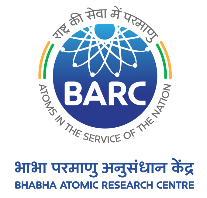 1st facility of 100 tons/day is now operational at Ahmedabad and second at Indore to commence soon.
Total cost of the project
     Rs. 30 Crores.
 Converts waste sludge
      to Manure 
 Protects health 
     and environment
 Provides organic  
     Carbon to soil
 Saves subsidy on Urea
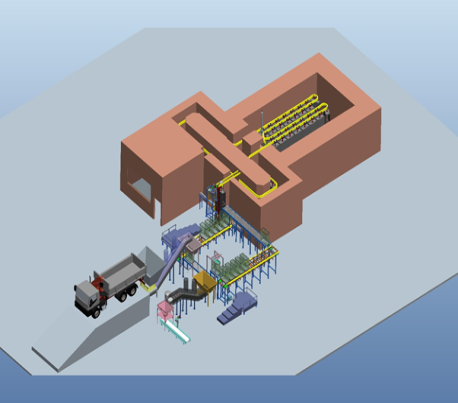 Dried sludge crushed and packed in tote boxes
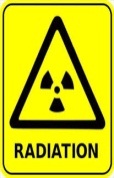 Treated sludge  to  farmers  (manure)
60Co radiation  dose of 10 kGY
Bio NPK
Ahmedabad City Sludge Hygienisation Facility October 2017
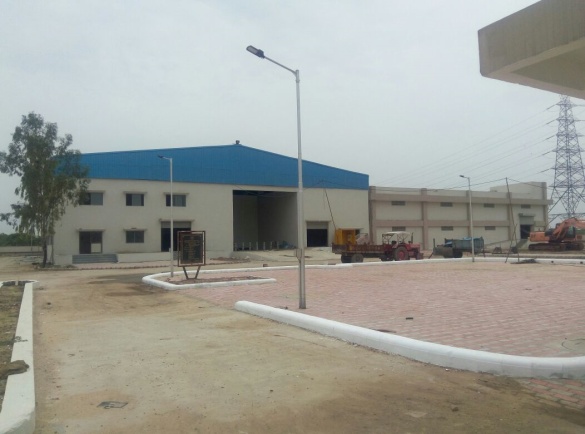 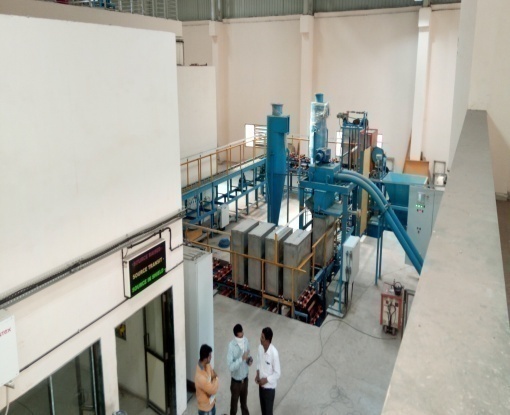 BIO-NPK Technology
Patented Technology of Anand Agriculture University, Gujarat.
Available on transfer of technology basis
Cost  about 50 Lakhs including Transfer Fees of 15 Lakhs .
Production cost Rs. 35/litre
Requirement is 1litre/ton sludge
26
Hygienized sludge with PGPB consortium (5 x 107 cfu/g of sludge) remained at par with chemical NPK supplement showed possible reduction  of about 20%of chemical fertilizers in a field study of three test crops of Wheat, Potato and Tomato.
27
BIOGOLD
Field trials at AAU, Anand
Foundation Laying Function: 30 Jan. 2016
Director Visit August, 2016
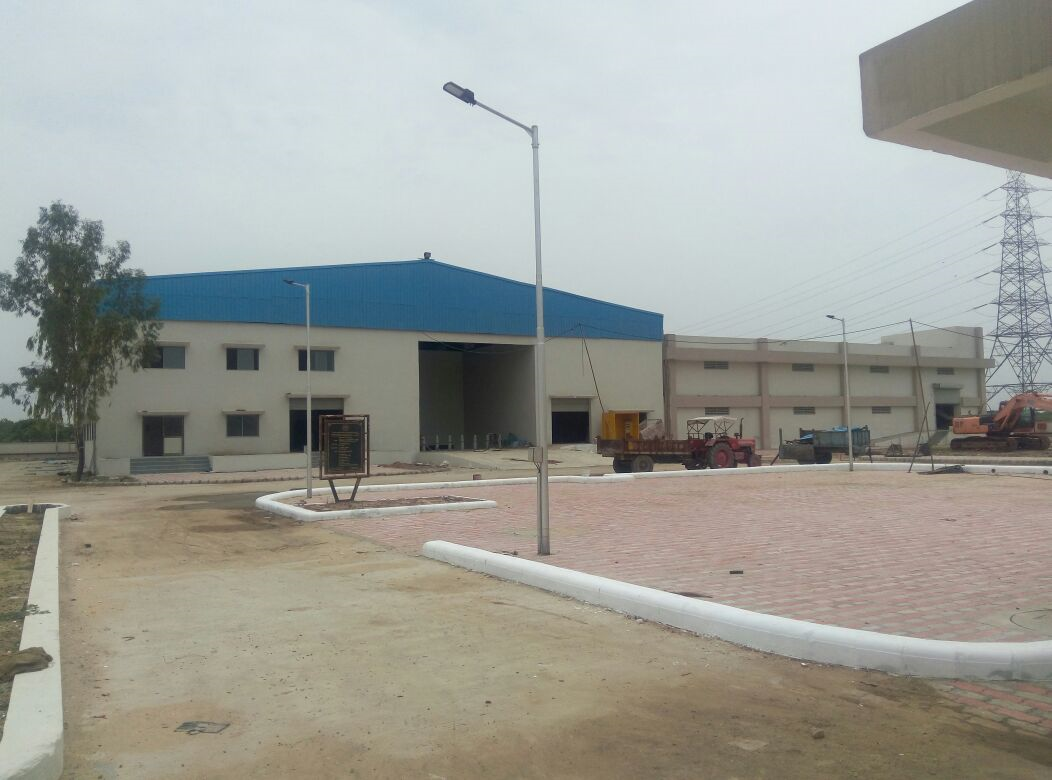 Dec. 2017
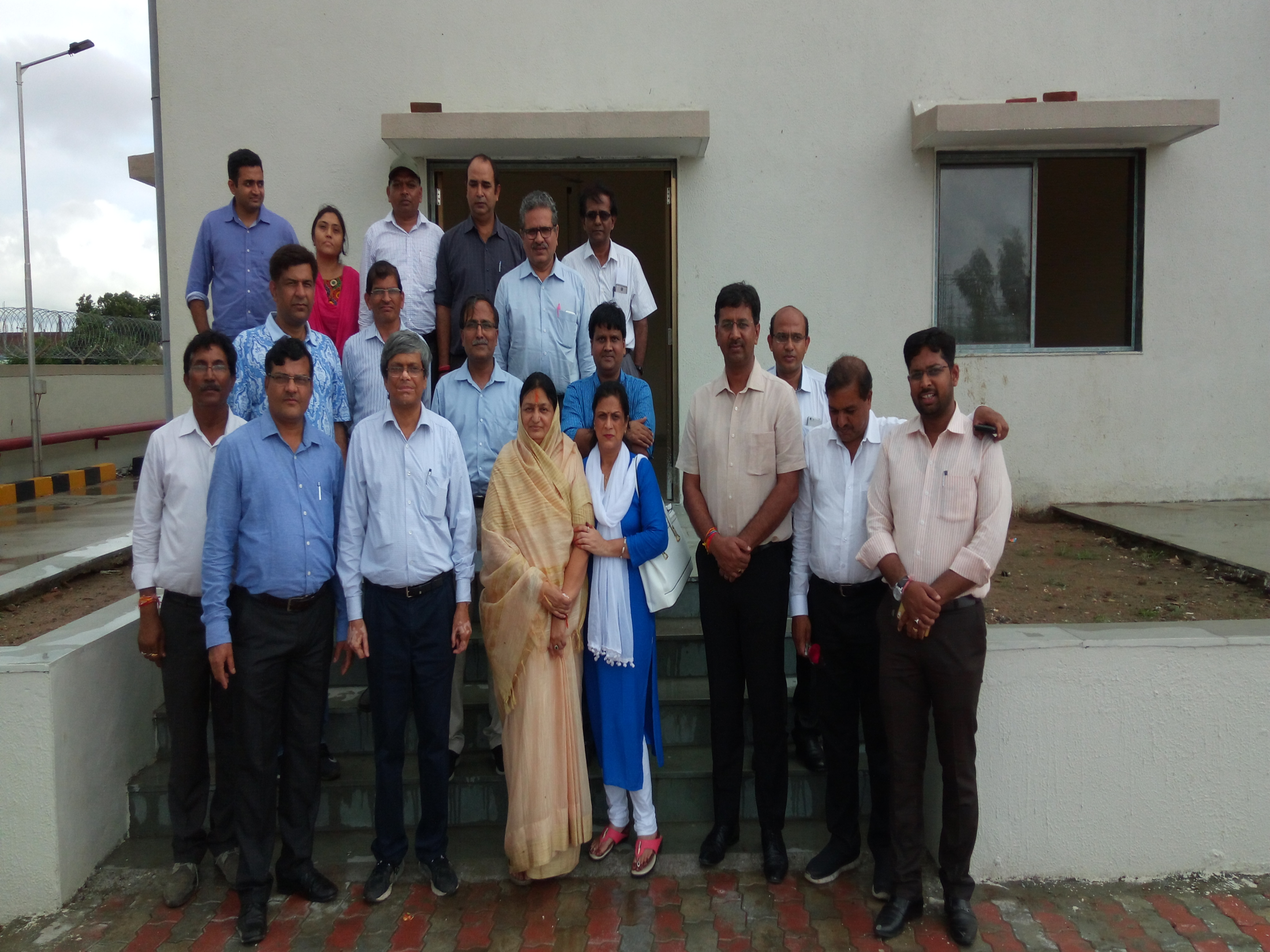 Indore Mayor Visit to AMC Facility in Oct. 2017
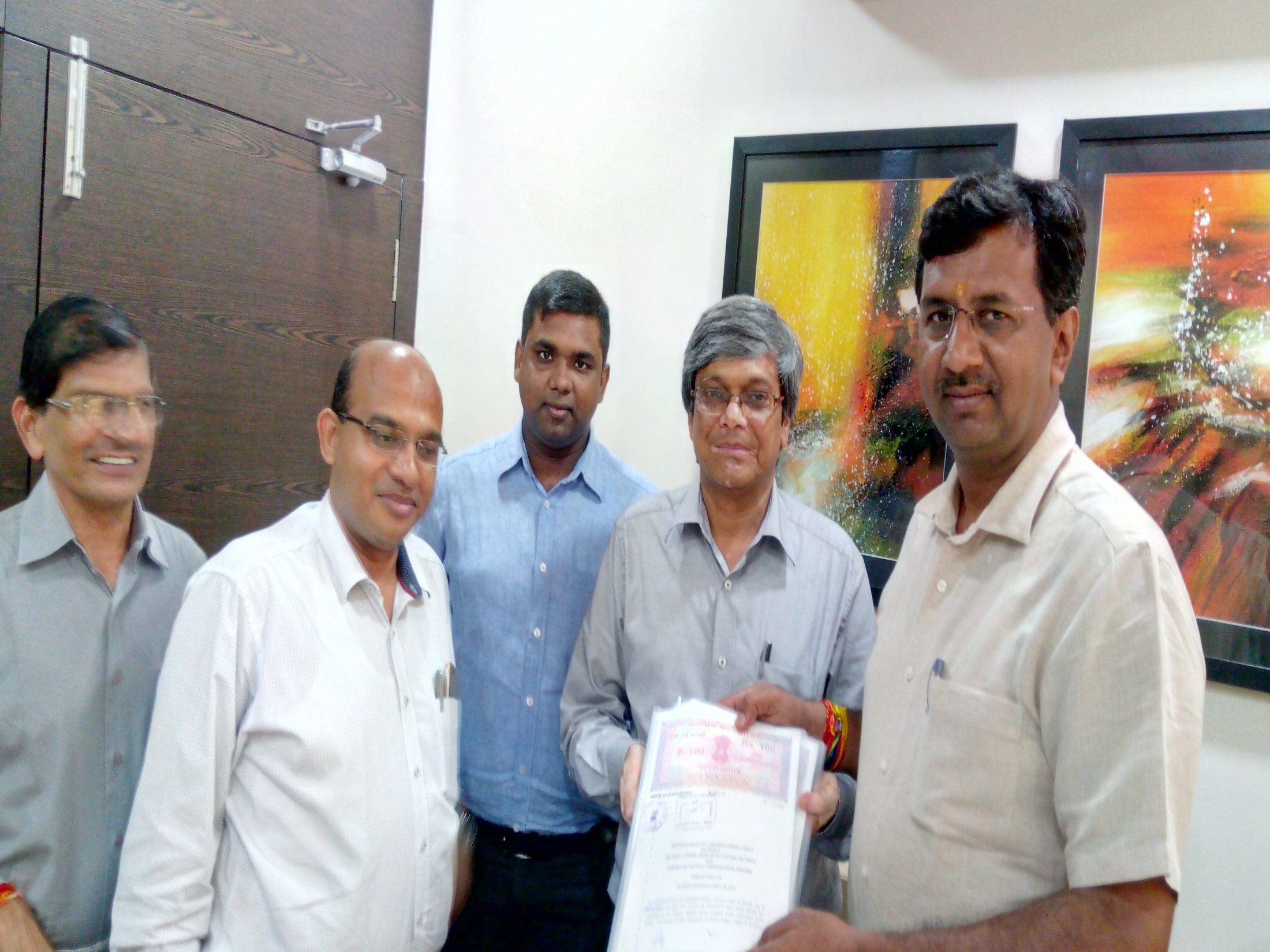 Signing of MoU with IMC in October 2017
Effluent/Water  Treatment
EB
Irradaiation
CH2=CH
Monomer
Trunk Polymers for Graft Polymerization
Variously shaped  Polymers
Introduction of function by grafting
Fibrous 
adsorbent
Adsorbent 
film
Nonwoven 
fabric
Film
Adsorbent 
particle
Particle
Hollow fiber 
adsorbent
Hollow fiber
Polyethylene
Polypropylene
Cellulose
etc.
Fiber
Fibrous adsorbent
etc
Capable of introducing the function of metal adsorption into polymers
 having various shapes
CH
COOH
2
CH
COOH
2
NH
2
Chelates and metal selectivity
Chemical structure
Selectivity
Hg
>Cu
>UO
>Pb
>Fe
>Al
>
3+
2+
2+
2+
3+
3+
Iminodiacetic 
acid
2
>Ni
>Zn
>Ag
>Co
>Cd
>Fe
>
Cr
+
2+
2+
+
2+
2+
2+
N
3
2+
2+
2+
3+
2+
+
Mn
>Ba
>Ca
>Sr
>Mg
>Na
O
Th
>U
>UO
>Fe
>Be
4+
4+
2+
3+
2+
2
Phosphoric acid
>H
>Ag
>Cd
>Zn
>Cu
>Ni
+
+
2+
2+
2+
2+
P
OH
>Co
>Mn
>Ca
>Na
2+
2+
2+
2+
OH
Cu
,Ru
,Au
,Rh
,V
,Pd
,U
,
2+
6+
3+
3+
4+
2+
6+
C
NOH
Pt
,Fe
,Mo
2+
3+
6+
(High selectivity)
Amidoxime
Cu
>Ni
>Co
>Zn
>Mn
2+
2+
2+
2+
2+
Ag
>Cu
>>Pb
>Cd
>>Zn
>Ni
+
+
2+
2+
2+
2+
SH
Tiol
>Fe
>Ca
3+
2+
NCH
(CHOH)
H
BO
2-
Glucamine
2
5
3
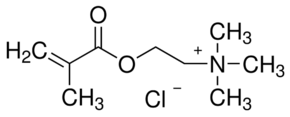 +
+
+
+
+
+
+
+
+
+
+
+
+
+
+
+
+
+
+tive charged Grafted Polymer
Hydrophobic and Hydrophilic interactions
Radiation Grafting by Gamma Radiation
_
_
_
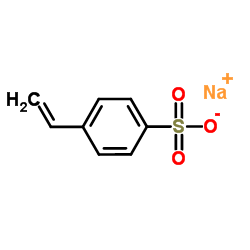 _
_
_
_
_
_
_
_
_
_
_
_
_
-tive charged Grafted Polymer
Textile Dye Effluent Treatment
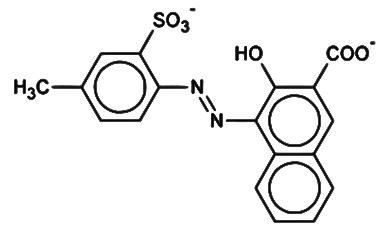 10,000 dyes and pigments in use
7 x 10 5  tons produced globally (India 6%)     
200,000 tons lost to environment
About 200 litres of water  consumed for colouring one kg of textile
Unorganized small scale industries are the most polluting and find it difficult to  afford technological solutions 
These industries cater to low income population
W. Europe
China
South America
India
Rest of Asia
U.S.A.
Textile Dye Effluent Treatment………
Many textile units are  getting closed in Tamil Nadu,   Gujarat, Rajasthan and Punjab  states of India for  not able to meet PCB norms.
Unorganized small scale industries find it difficult to  afford  technological solutions. These industries 
Cater to low income masses
~50% of population
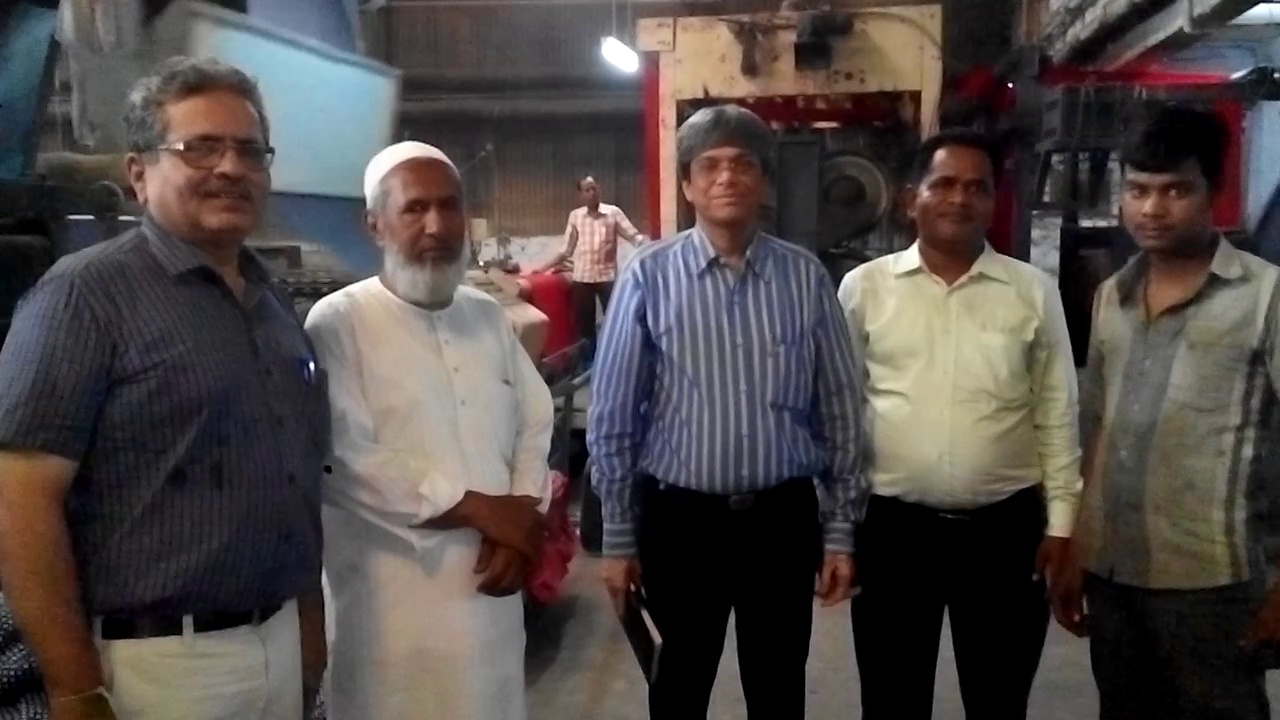 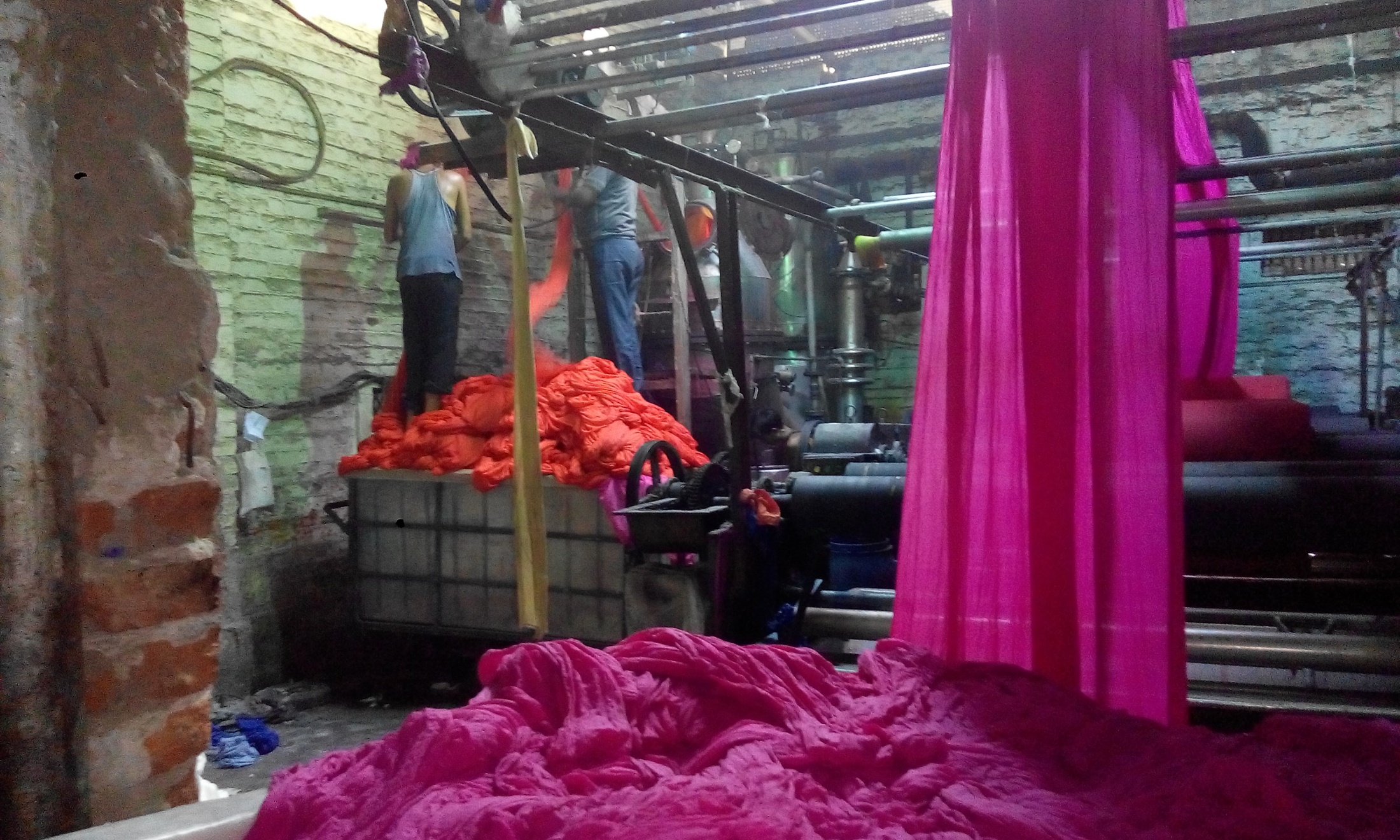 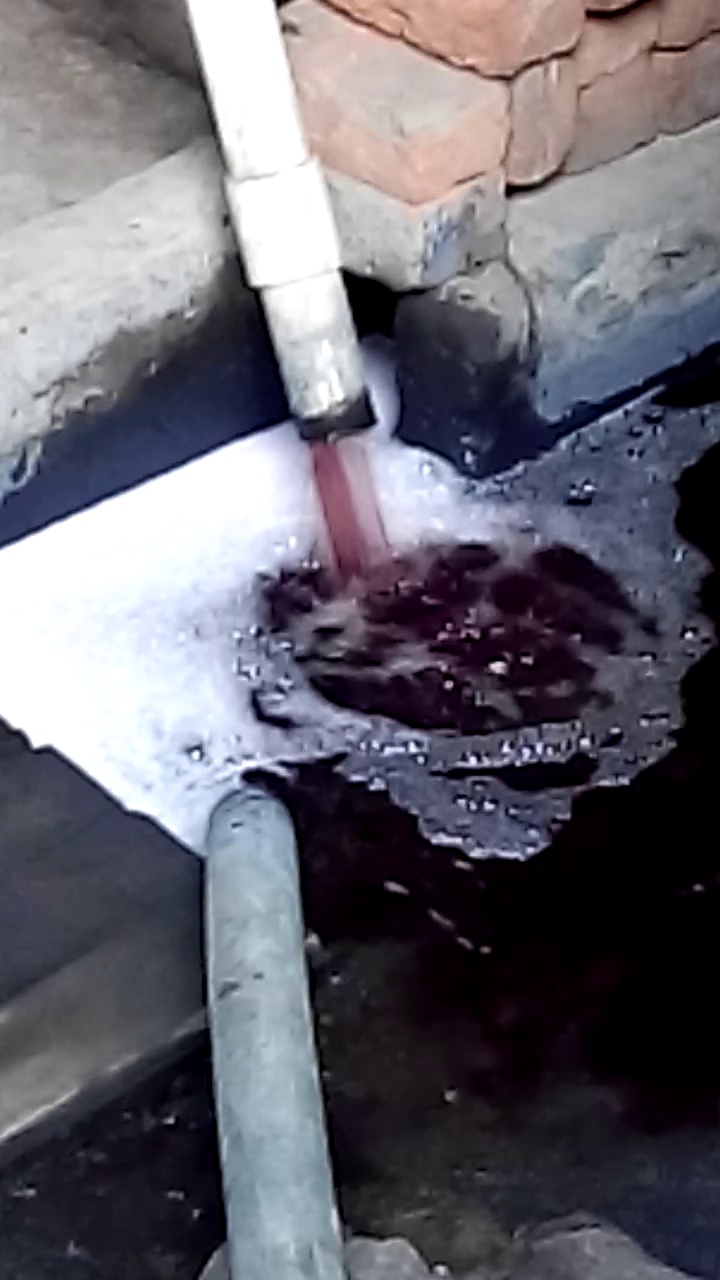 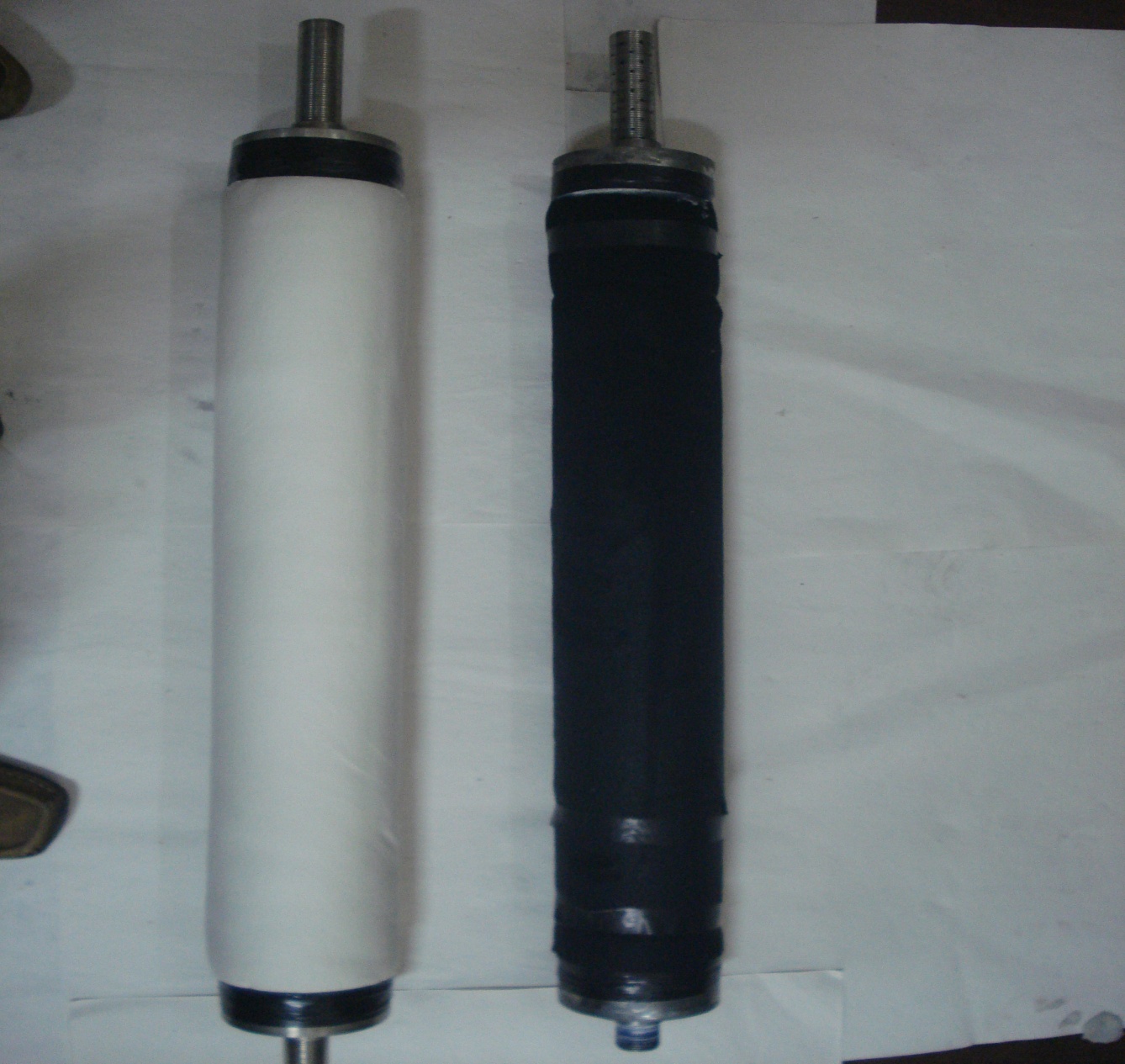 Adsorbent Cartridges using Radiation Grafted Cloth material
Salient features of  dye adsorbent
Low cost (Approx.  USD 8/kg)
20,000 litres  of effluent containing 200 mg/litre dyes can be treated using one kg adsorbent in ten cycles.
High capacity (400-500 mg/g)
 Reusable
Cationic/anionic adsorbents 
Dye recyclable
Useful for small scale industries
Pilot scale facility( 100,000 litres/day)
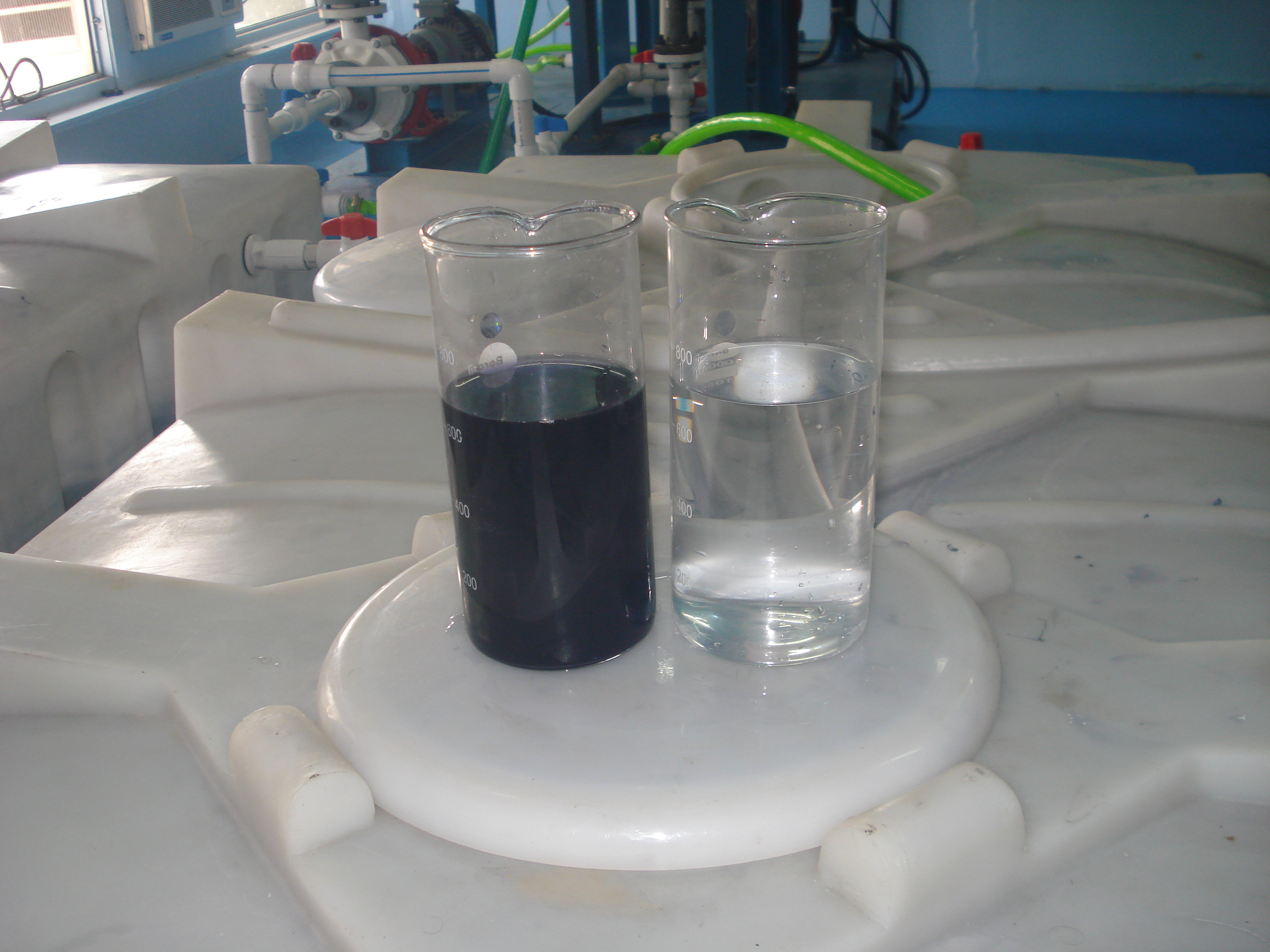 Dye Adsorbent Cartridges after  removal of dyes.
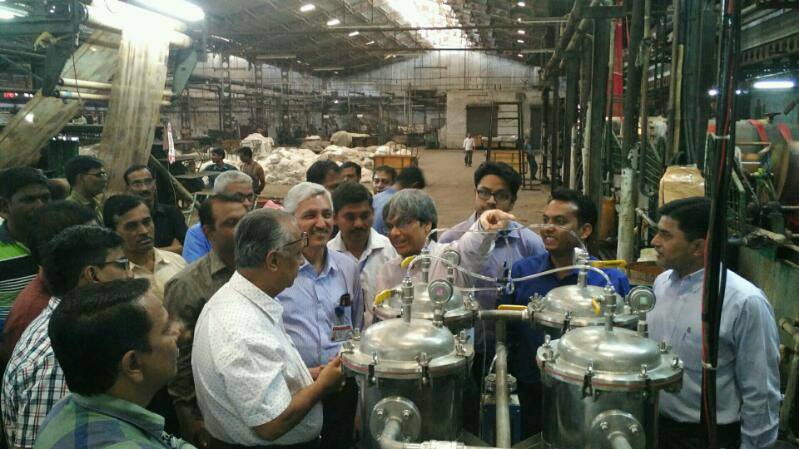 51
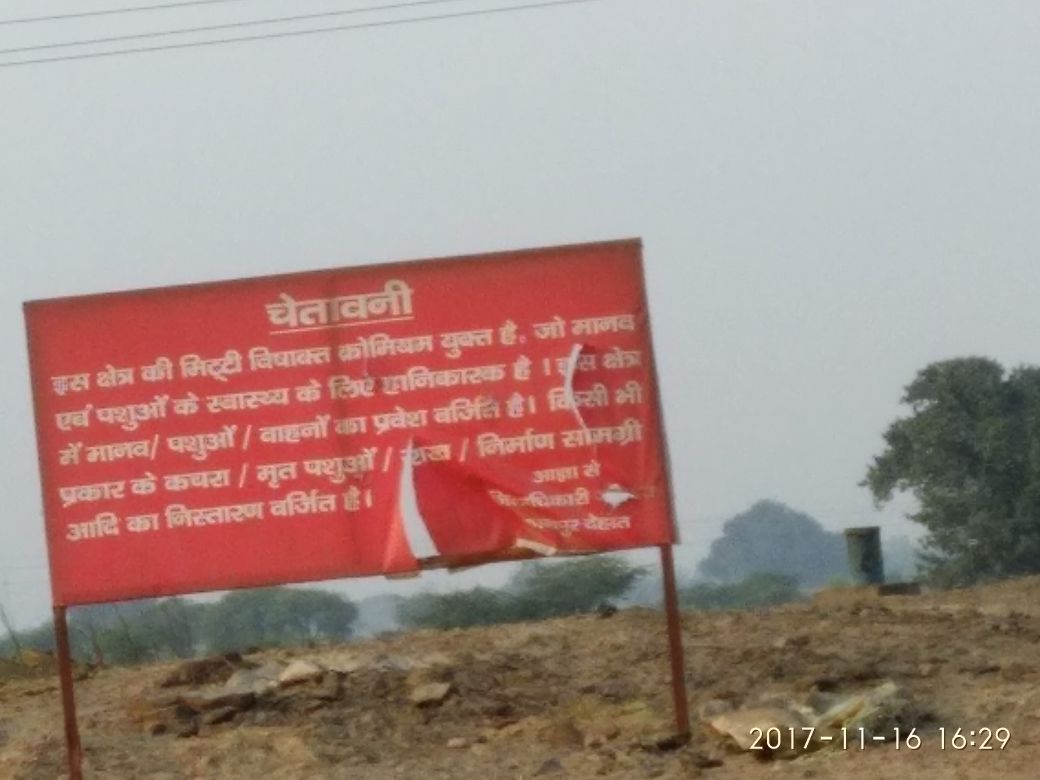 Water after treatment (colourless)and before treatment(yellow)
Column after filteration
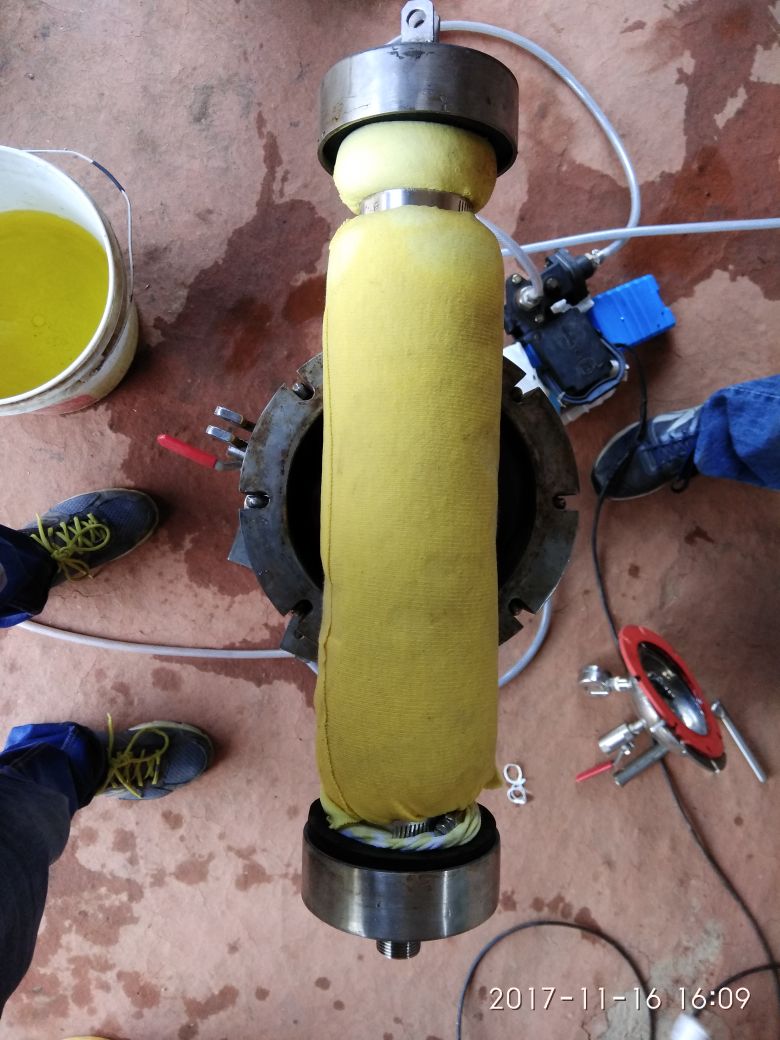 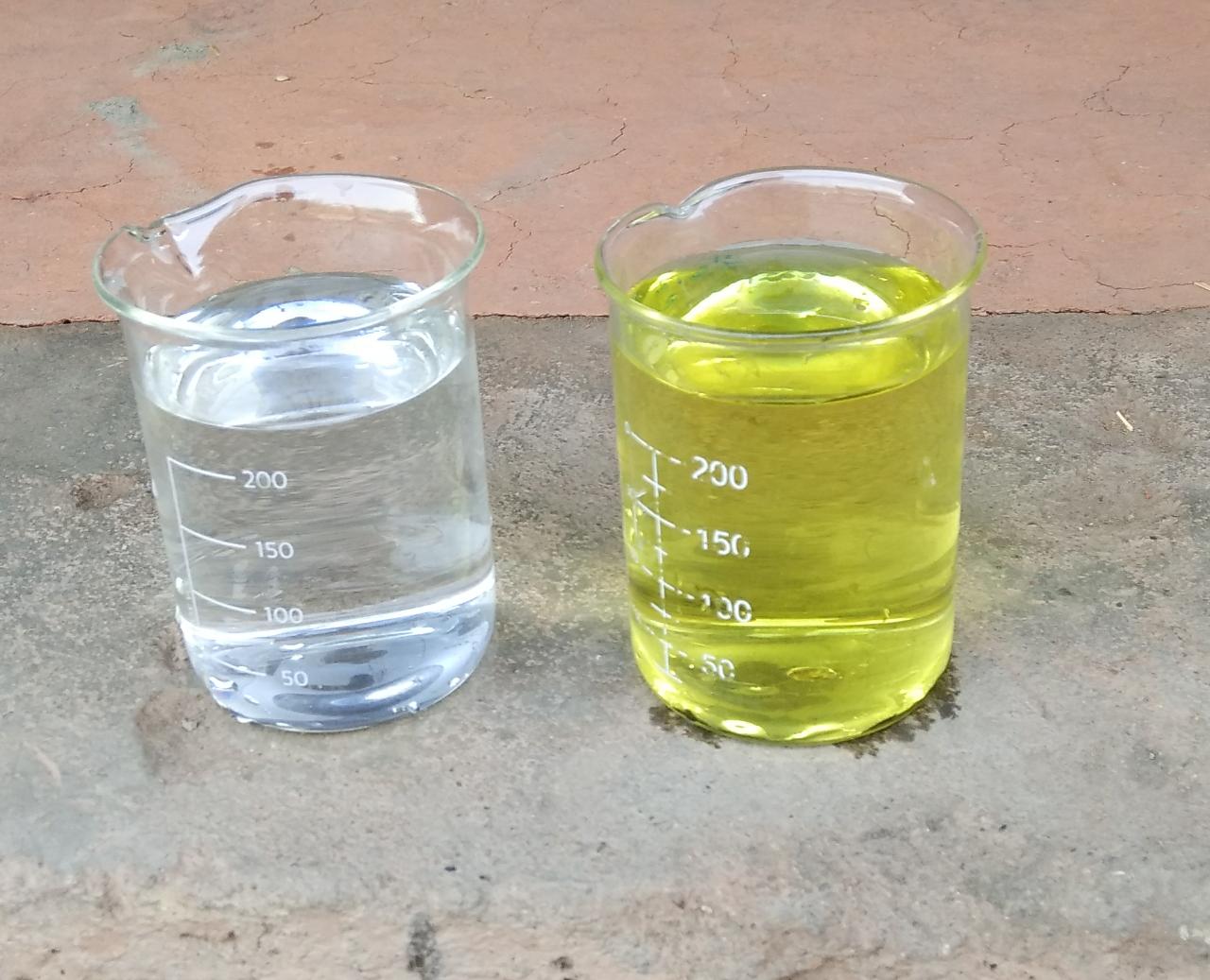 Electron Beam Processing Technology
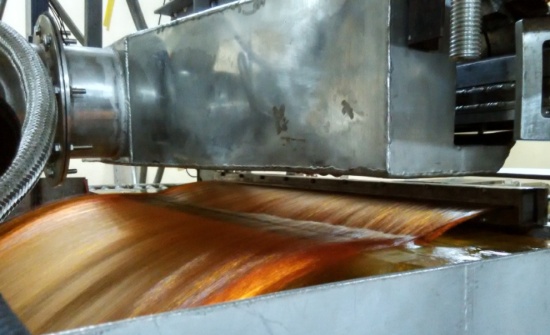 Direct Interaction with waste water bringing  decoloration, disinfection and chemical contaminant degradation:
Pre-irradiation and then Biological treatment increases about 25% throughput.
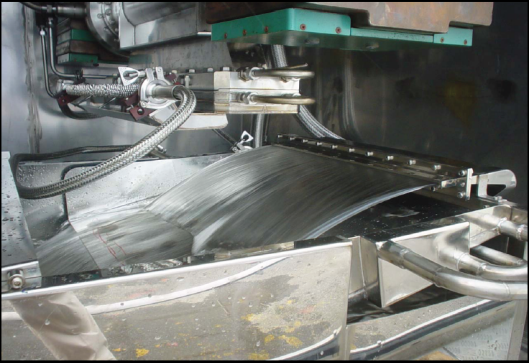 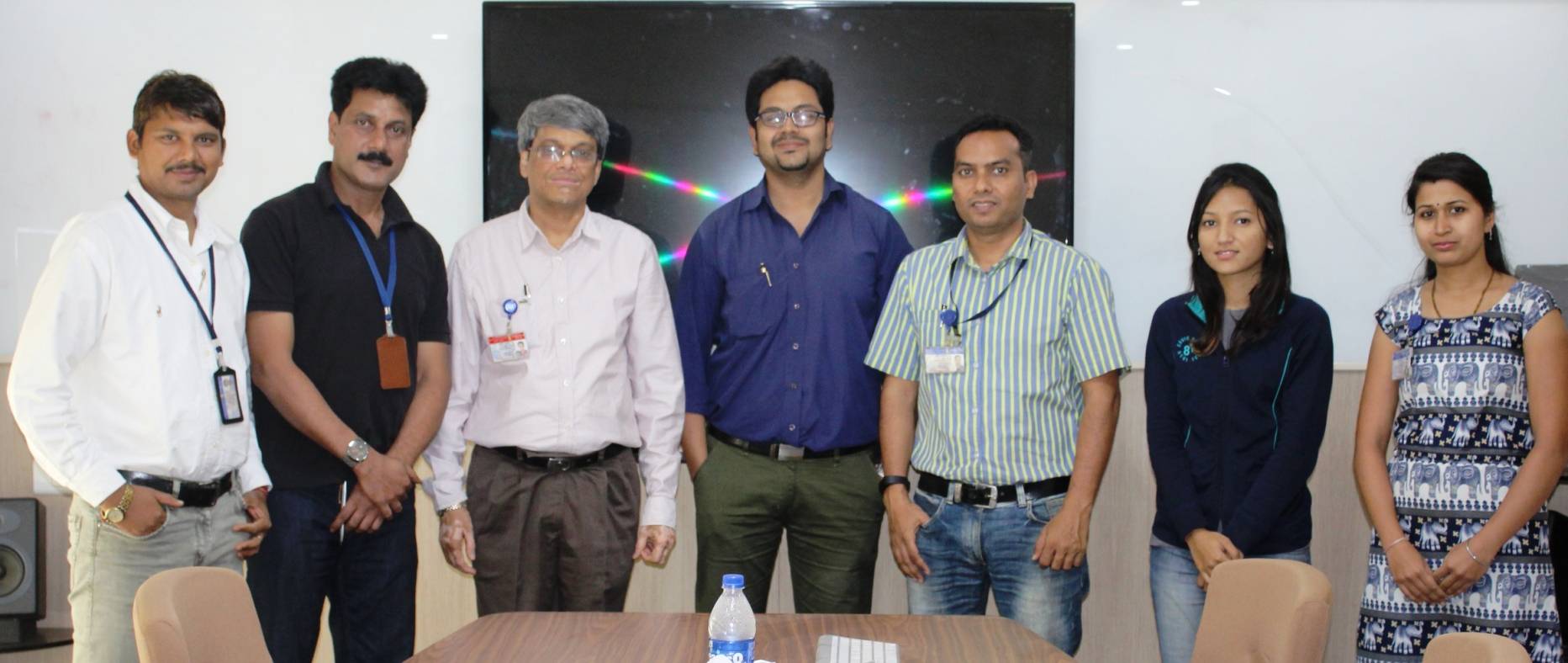 TEAM   RTDD
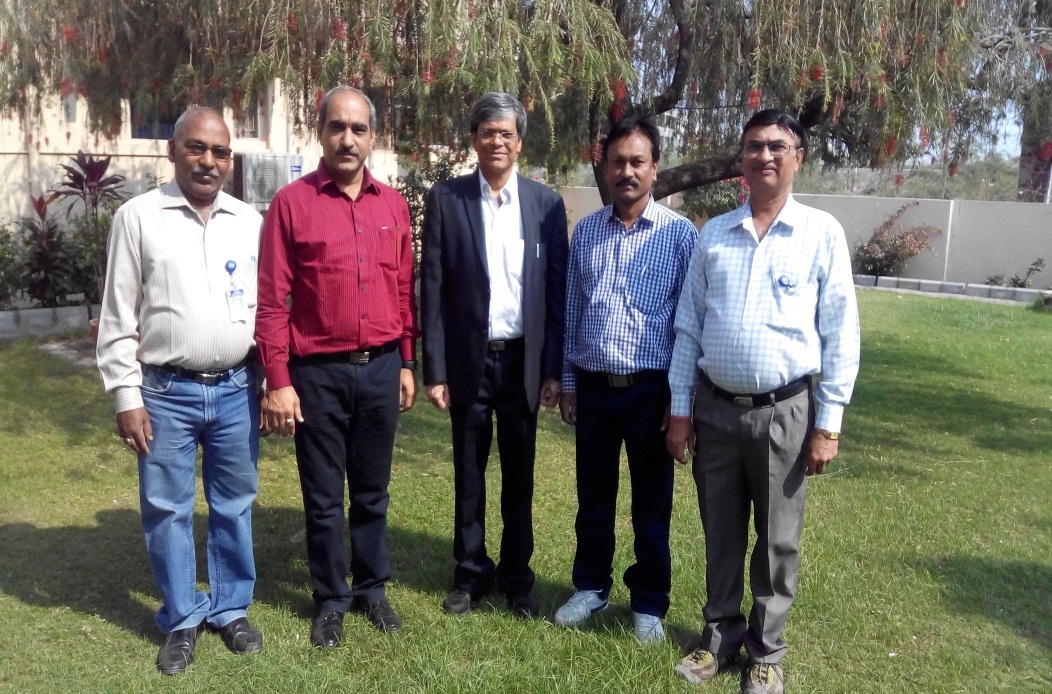 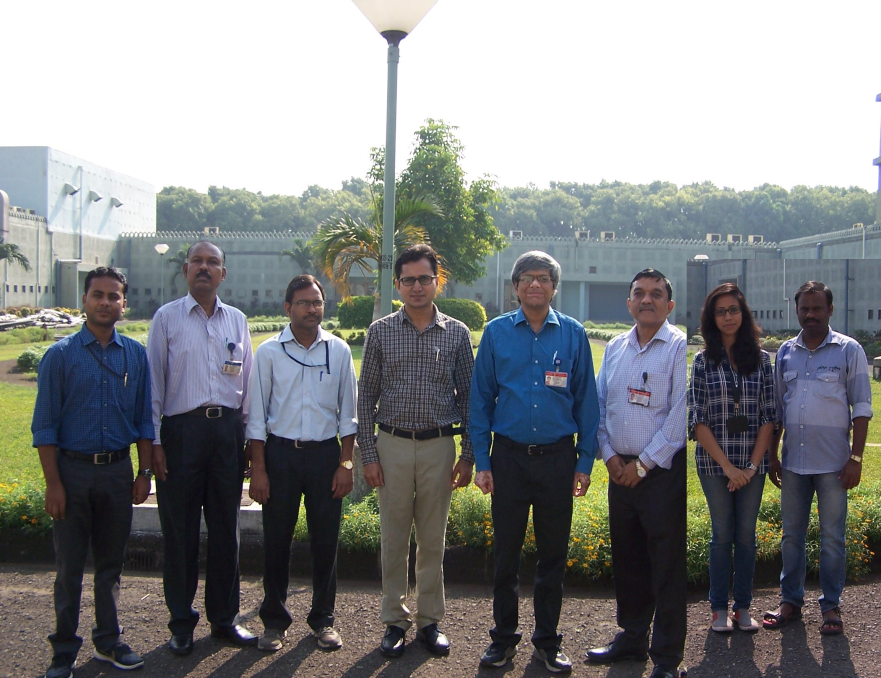 “Nothing in life is to be feared, it is only to be understood. Now is the time to understand more, so that we may fear less.
-Marie Curie
When Radiation Technology Helps Common Man ATOMS SMILE
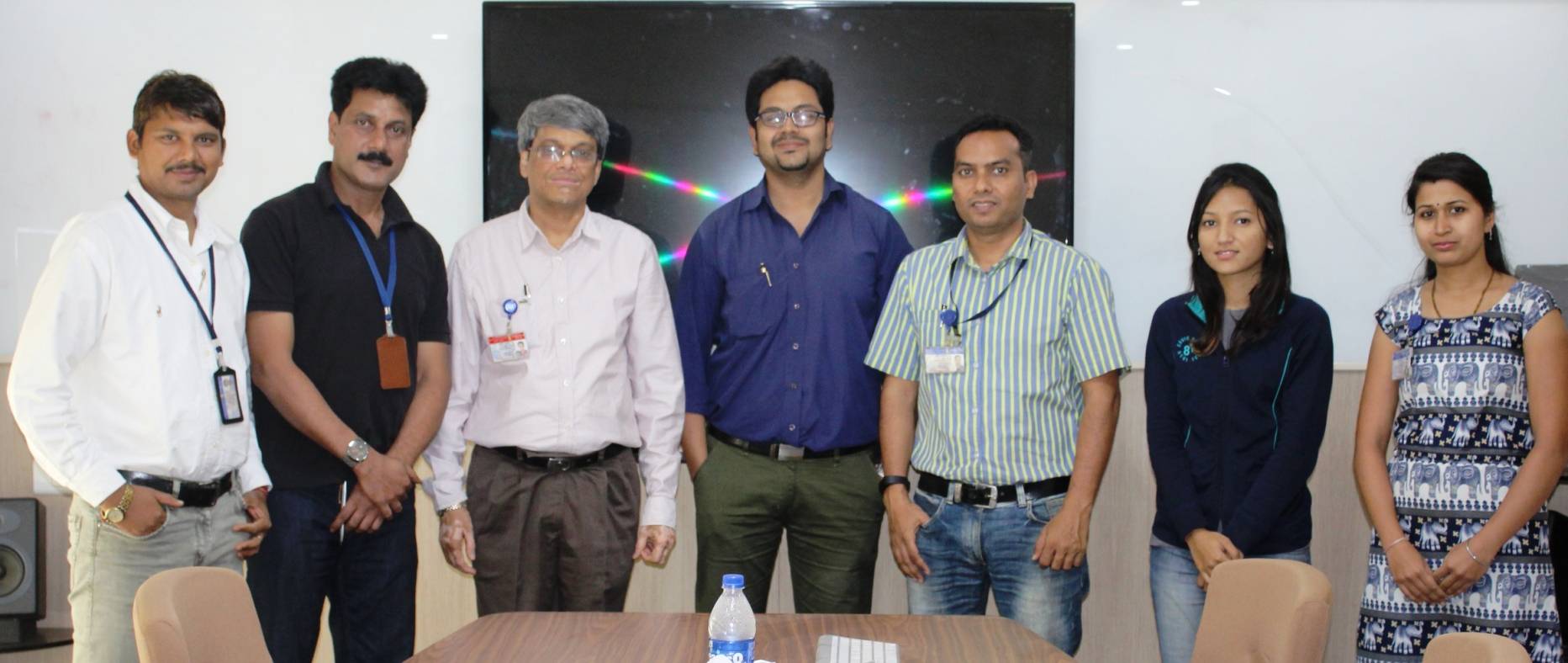 TEAM   RTDD
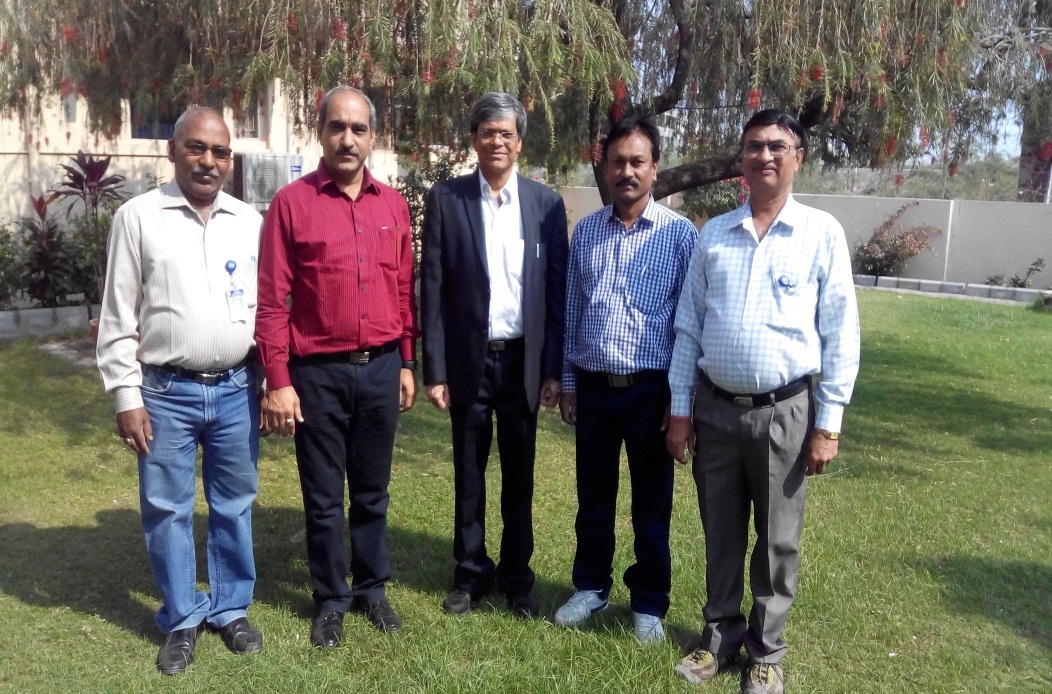 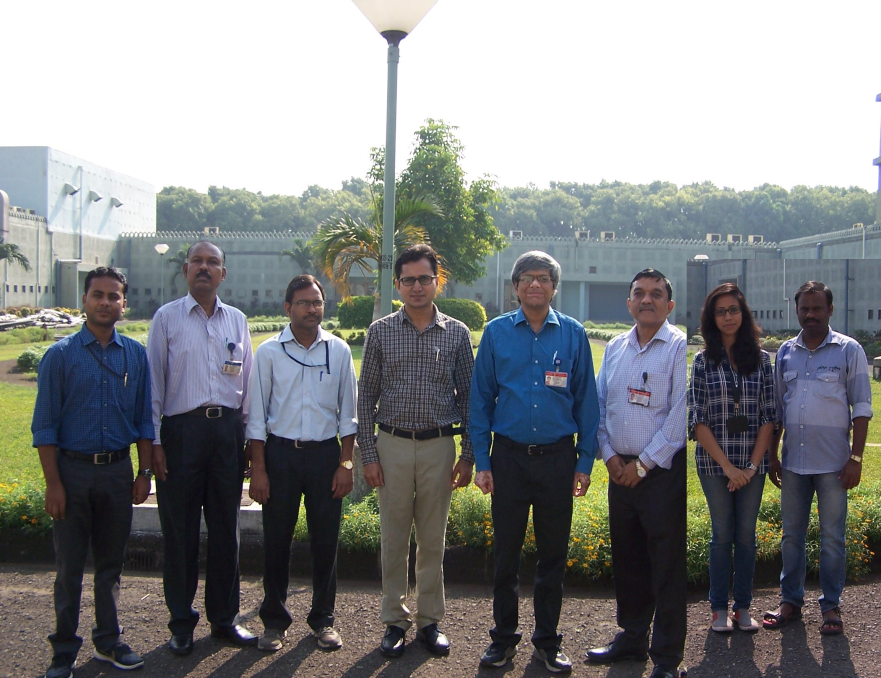 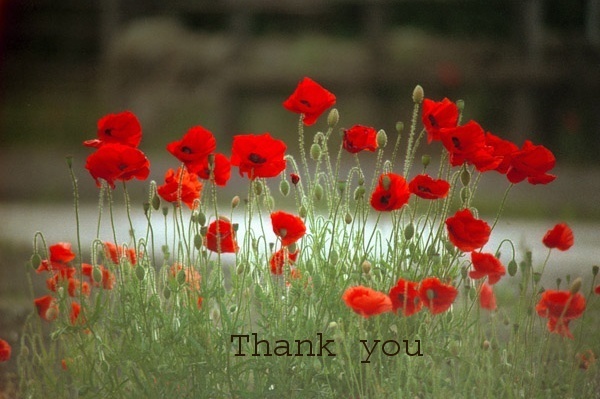 धन्यवाद